Коса
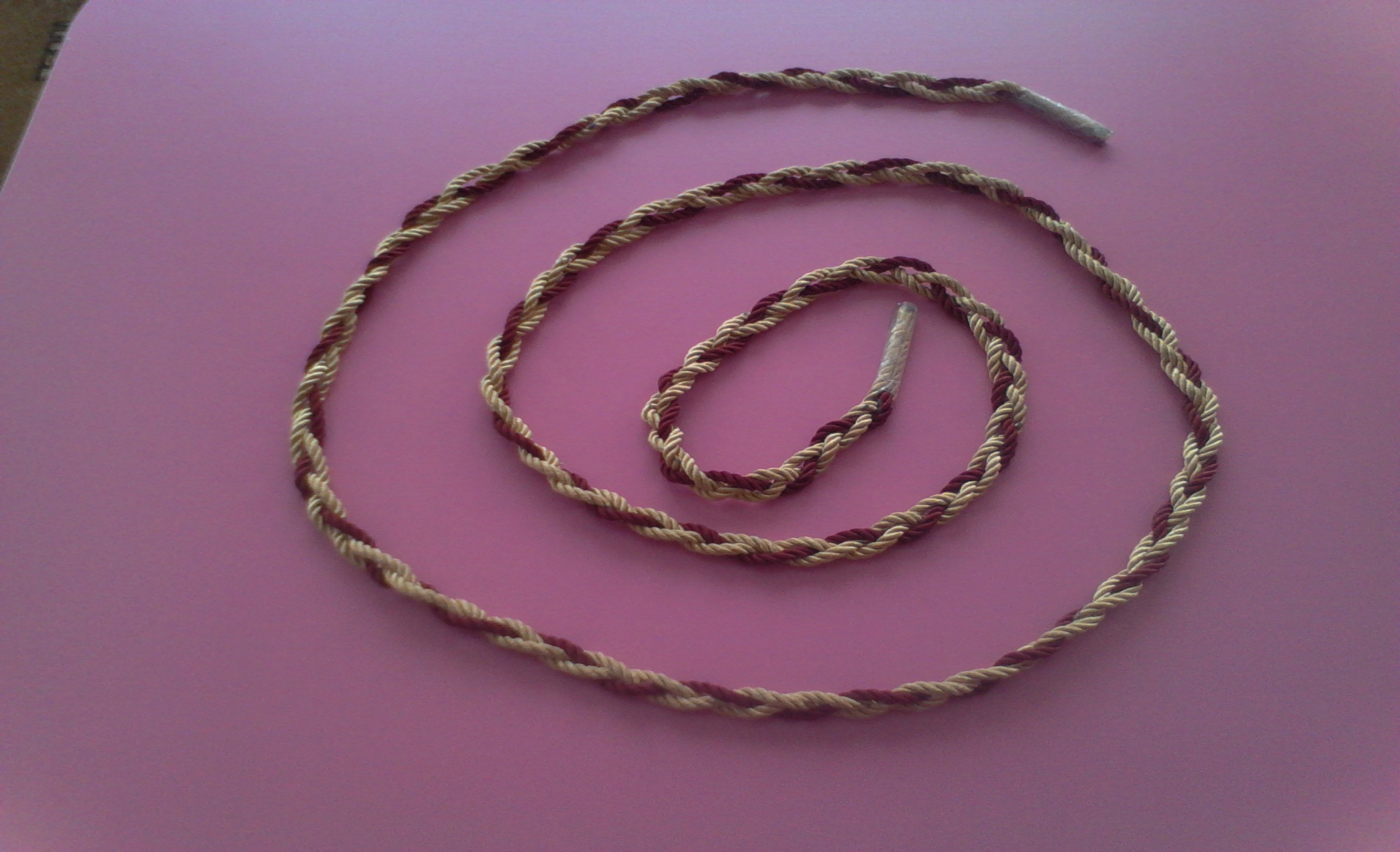 «Коса»
Хочу  поделиться с Вами информацией по изготовлению спорт оборудования
«КОСА»
Используемый материал: шнуры или полоски ткани, сплетенные в косы.
Цель: Тренировать быстроту реакции, силу, ловкость, координацию движений, равновесие, прыжки, вестибулярный аппарат. Воспитывать умение работать в группе.
«КосА» – многофункциональный спортивный инвентарь. Их можно использовать в упражнениях: «Пройди по косе» для массажа стоп прямо и боком
«ПРЫЖКИ через косу» - используется как скакалка
«Перепрыгни препятствие» - в натянутом горизонтальном положении
Перепрыгивание через косу
«ПОДЛЕЗАНИЕ ПОД ПРЕПЯТСТВИЕ»
«Прыжки змейкой» влево - вправо
Для массажа спины и шеи
Используется для массажа ладоней и развития мелкой моторики рук
«Лошадки» - два участника берутся за концы «косы» и бегут рядом, а третий держится за середину несколько сзади или наоборот один конек и два наездника
Перетягивание каната
«Давай померимся силами»
«Кручу - верчу» -Игроки встают в круг на расстоянии длины «косы» от центра; один игрок в центре круга быстро вращается вместе с «косой», взяв ее за один конец, а остальные перепрыгивают. Постепенно выбывают из игры те, кто задевают за край «косы»
«прыжки в длину»
В эстафетах:
командная пробежка «Змейкой» - каждый участник команды держится за нее одной рукой и вся команда бежит между кеглями, «Прокатывание» (команда садится вдоль «косы» на корточки и руками перекатывает ее вперед,
СПАСИБО ЗА ВНИМАНИЕ!
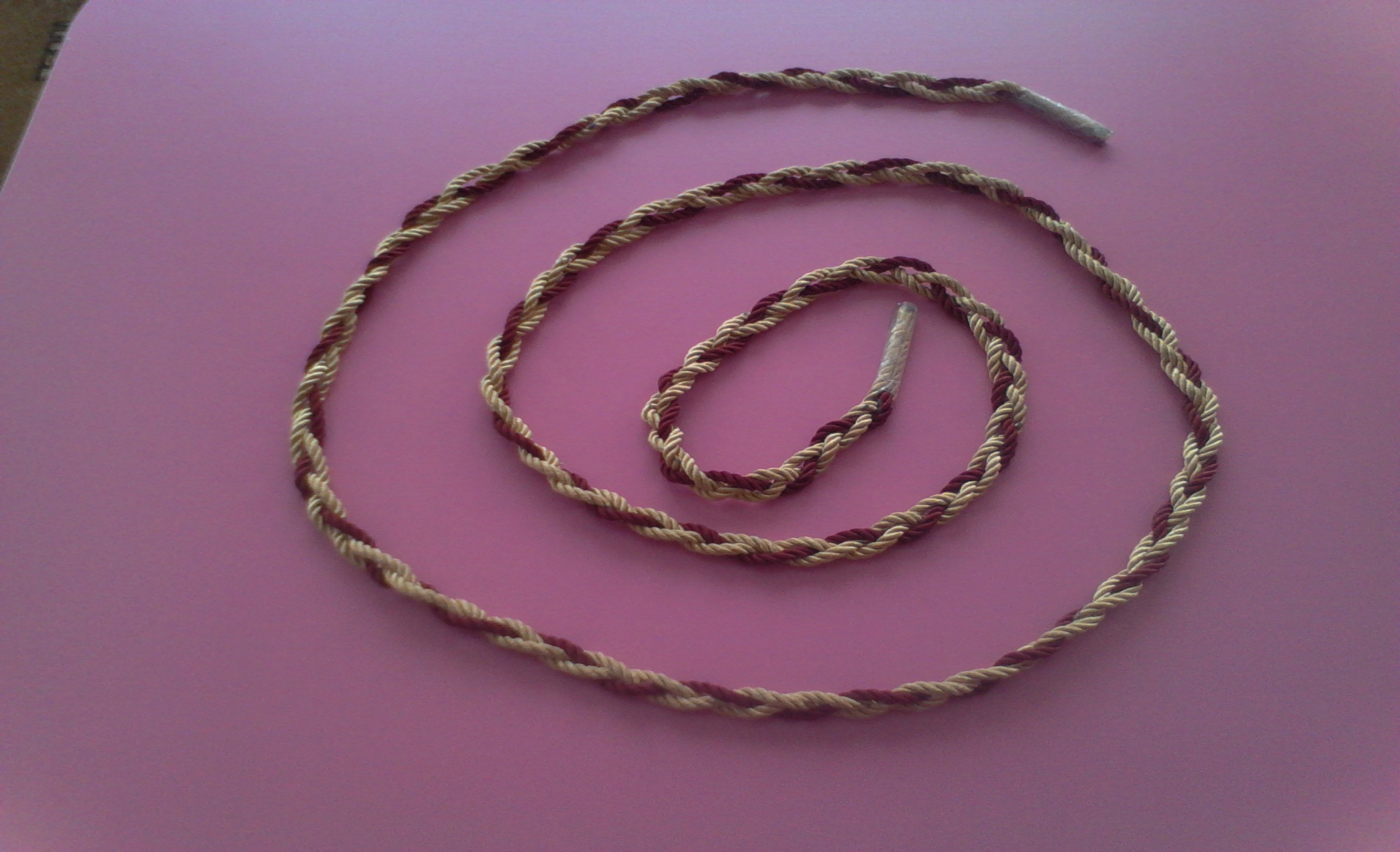